ГСУ  ВОУ   «Специальная  (коррекционная)
  общеобразовательная школа» г  Ангарск
проблемно-поисковый проект
Русский язык 
на обёртках конфет
Выполнил: Барахтенко Денис
                Руководитель: Белоусова 
                                          Оксана Фёдоровна
Итоги анкетирования
Русский язык 
на обёртках конфет
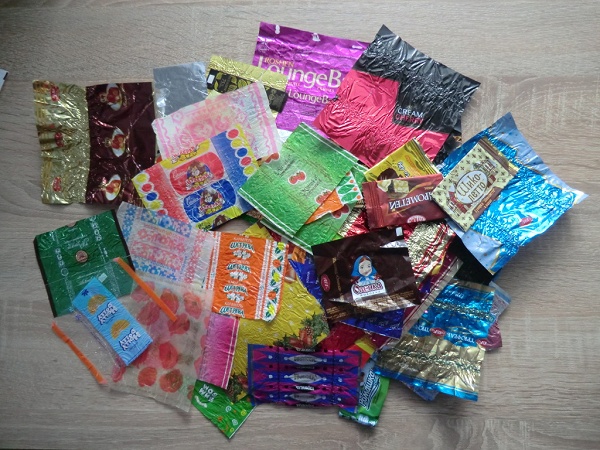 Цель
Рассмотреть названия конфет с точки зрения орфографии русского языка. Классифицировать фантики от конфет по разделам русского языка.
Задачи
1. Изучить историю возникновения фантика;
2. Изучить названия конфет, классифицировать их с целью дальнейшего применения на уроках русского языка;
3.  Составить  карточки с заданиями по русскому языку.
История возникновения фантика
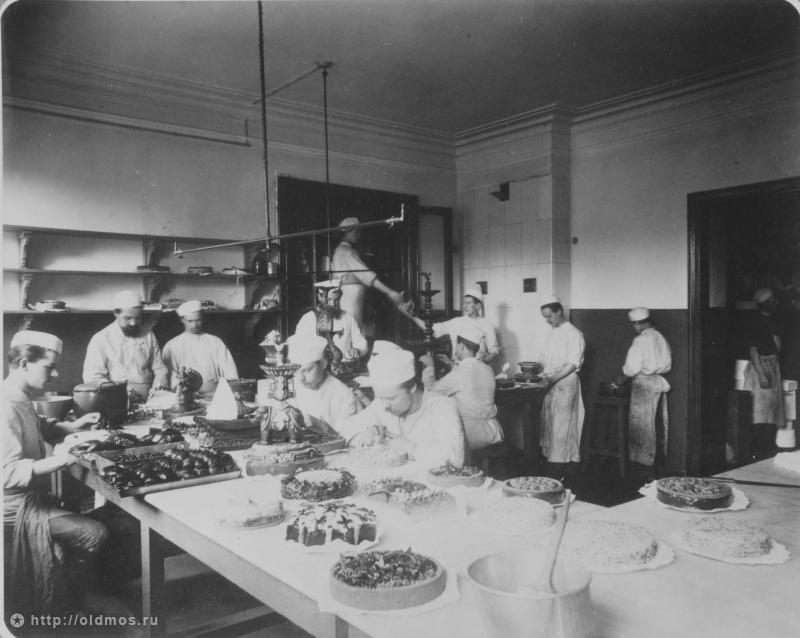 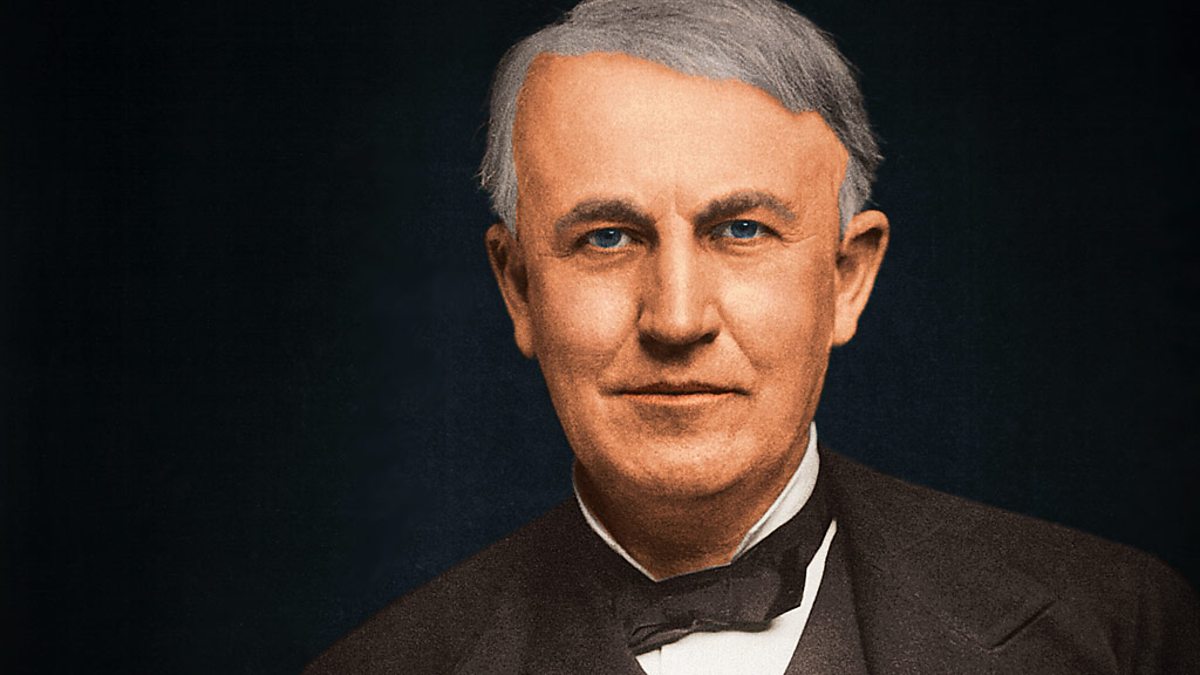 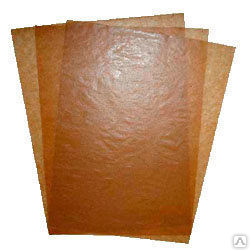 В 1872 году Томас Эдисон придумал парафинированную бумагу, служившую первой оберткой для конфет.
Просветительная роль фантика
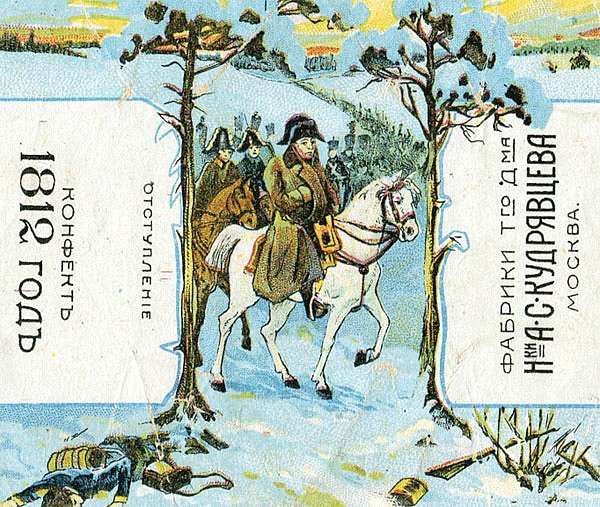 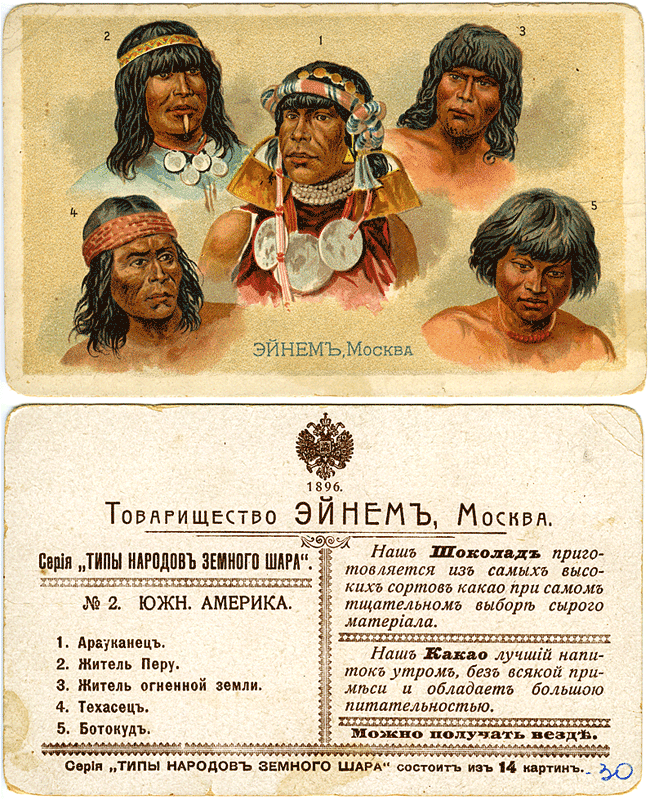 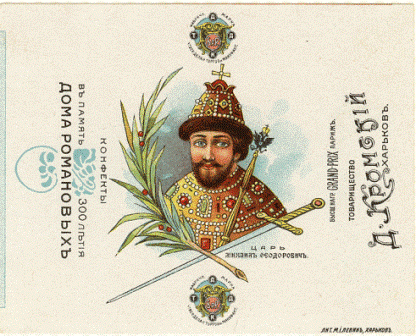 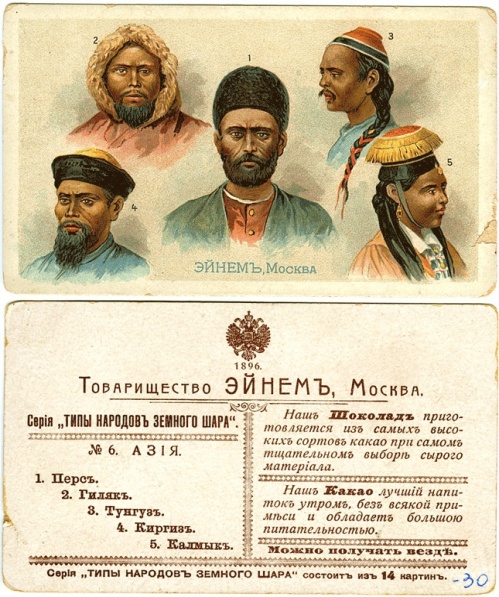 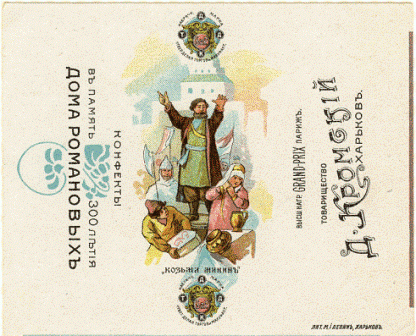 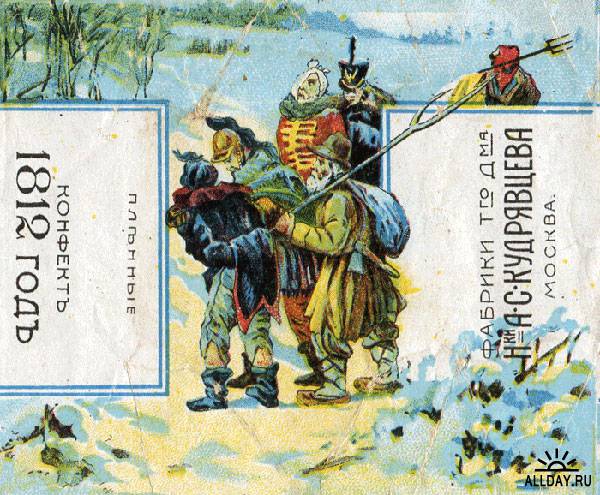 Воспитательная роль фантика
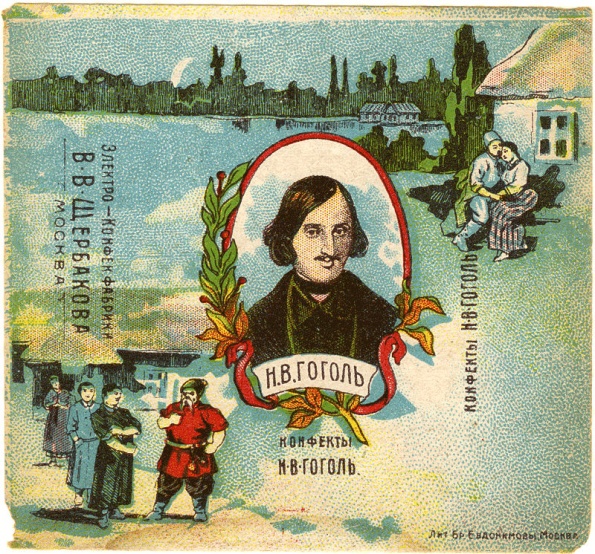 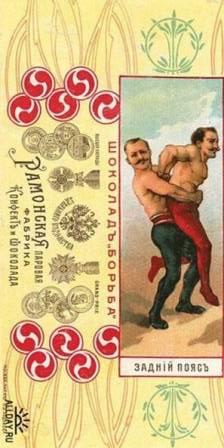 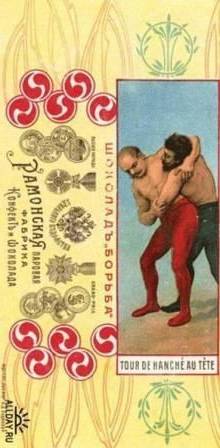 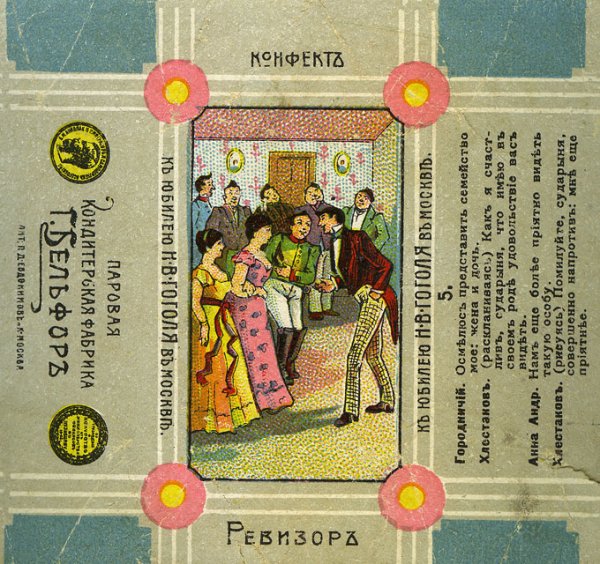 Развивающая роль фантика
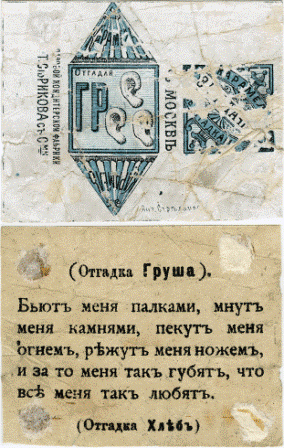 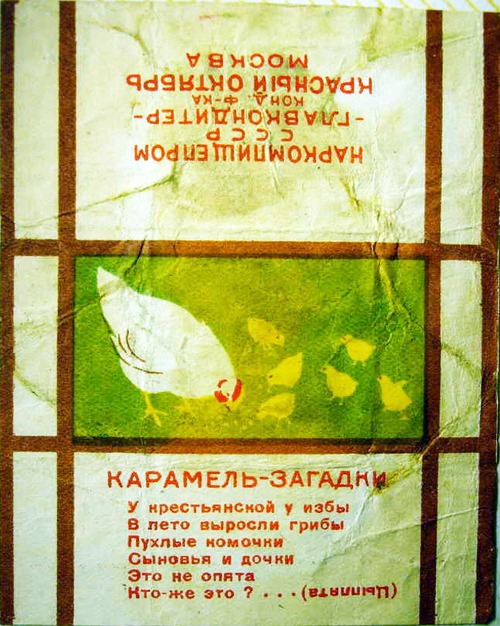 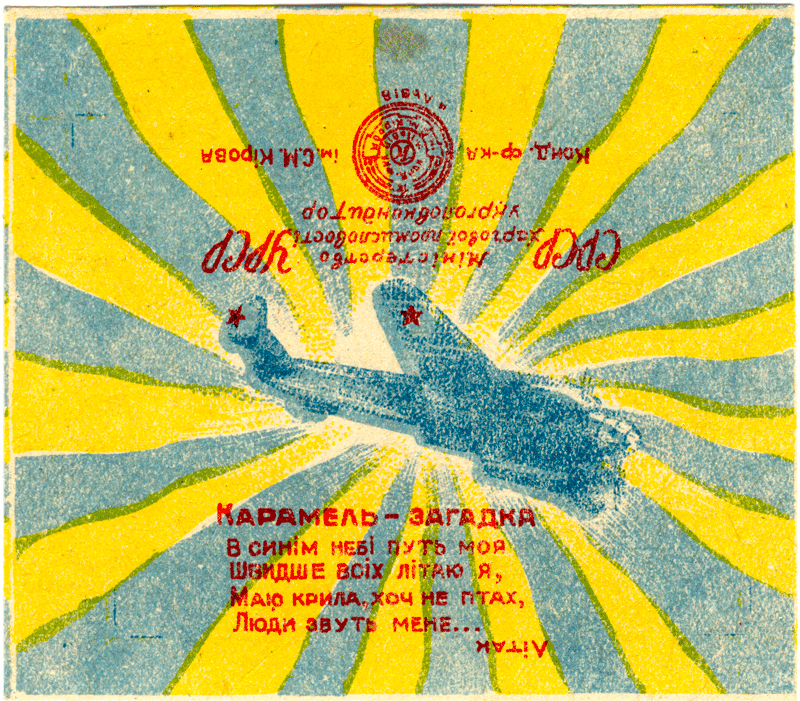 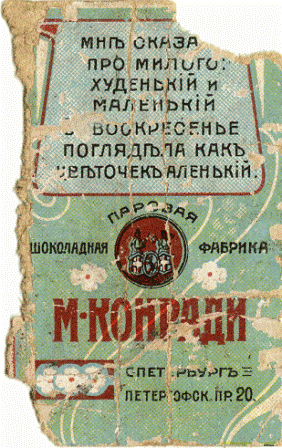 Раздел «Части речи»

Имена существительные - 33,
    имена прилагательные - 4, 
    словосочетания- 21, 
    глагол - 2

Способы образования слов
Самый распространённый способ- суффиксальный:
Коров –К-а,    Лев – УШК-А.
	
Два прилагательных  образовано с помощью приставки и суффикса :
ЗА-чар-ОВА-НН-ые,      ЗА-гор-СК-ая.

Среди названий конфет нашли 2 сложных слова: 
Бур-е-вестник
Зим-о-любка
Наличие орфограмм
Проверяемые безударные гласные в корне слова;
Непроверяемые безударные гласные в корне слова;
Парные согласные в корне слова;
4)  Непроизносимые согласные в корне слова;
5) Удвоенные согласные;
Правописание ь после шипящих;
Мягкий знак для обозначения мягкости согласных;
8)  Разделительный мягкий знак;
9)   Заглавная буква в именах людей и кличках животных;
10)  Гласная буква после шипящих
Заключение
	
        Все изученные  названия конфет по сути – это части речи, которые мы уже изучали и продолжим изучать на уроках русского языка. Из всех способов словообразования самый распространённый в названиях конфет – суффиксальный, поэтому многие названия конфет могут стать полезными при изучении темы «Способы образования слов».
СПАСИБО ЗА ВНИМАНИЕ
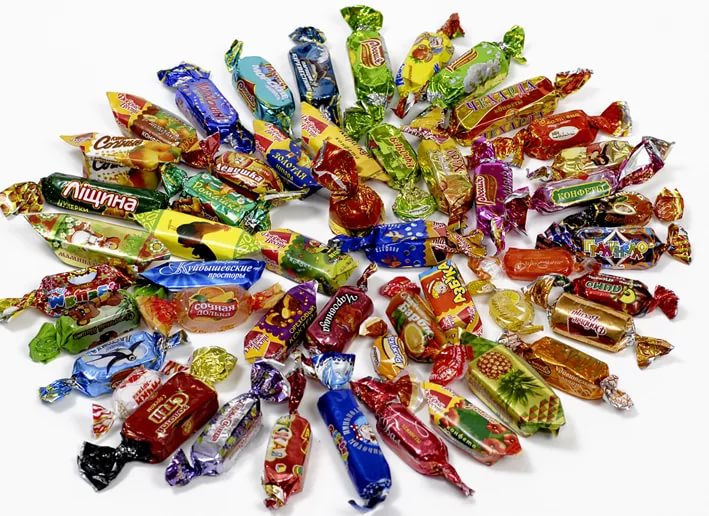